Title :Wetland study and conservation
ANANYA.R.B– 8 A, PAAVANI.R – 8A
JAYAKEERTANA.G – 8A
Vidyanikethan Public School
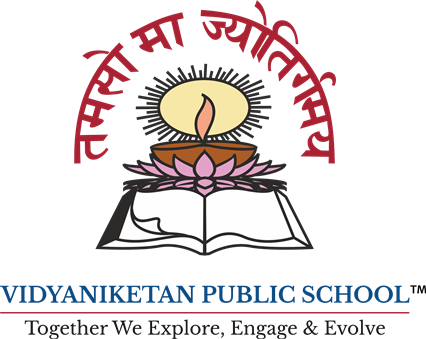 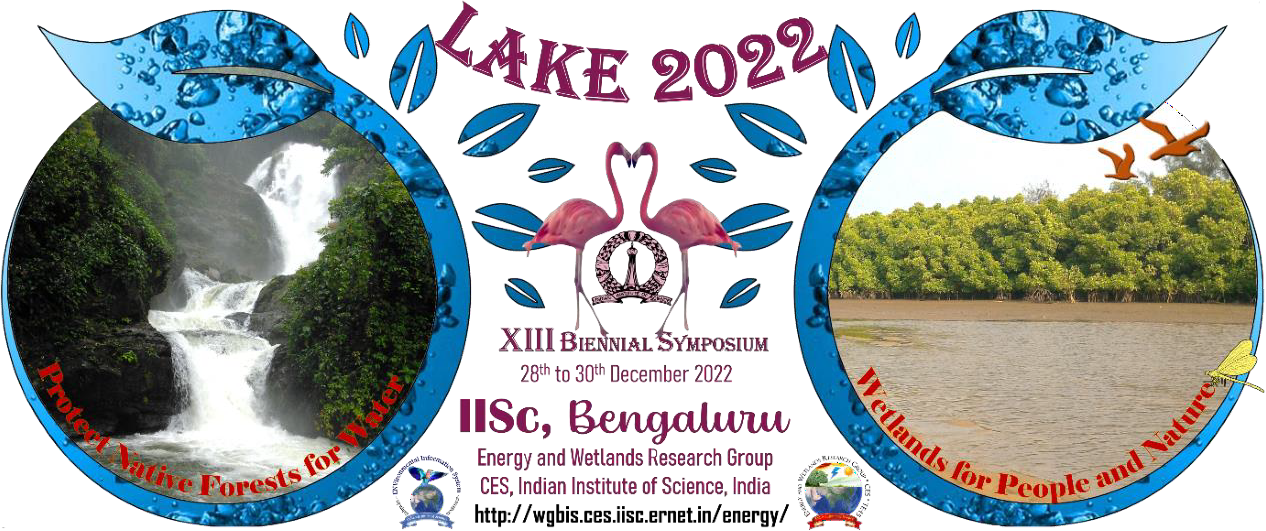 12/16/2022
LAKE 2022: Conservation22 of wetlands: ecosystem-based
‹#›
Introduction
Lakes play an integral role in aquatic ecosystems.  Lakes can be described in the most practical and evident sense as a water body which is a localized water resource.
They are an important source of groundwater recharge.
12/16/2022
LAKE 2022: Conservation22 of wetlands: ecosystem-based
‹#›
Objectives
To check whether the lake water is suitable for living organisms to thrive in it.

 To check whether any human intervention towards the lake is affecting or damaging it
12/16/2022
LAKE 2022: Conservation22 of wetlands: ecosystem-based
‹#›
Location of the collected sample
STUDY AREA
HOSKERE LAKE
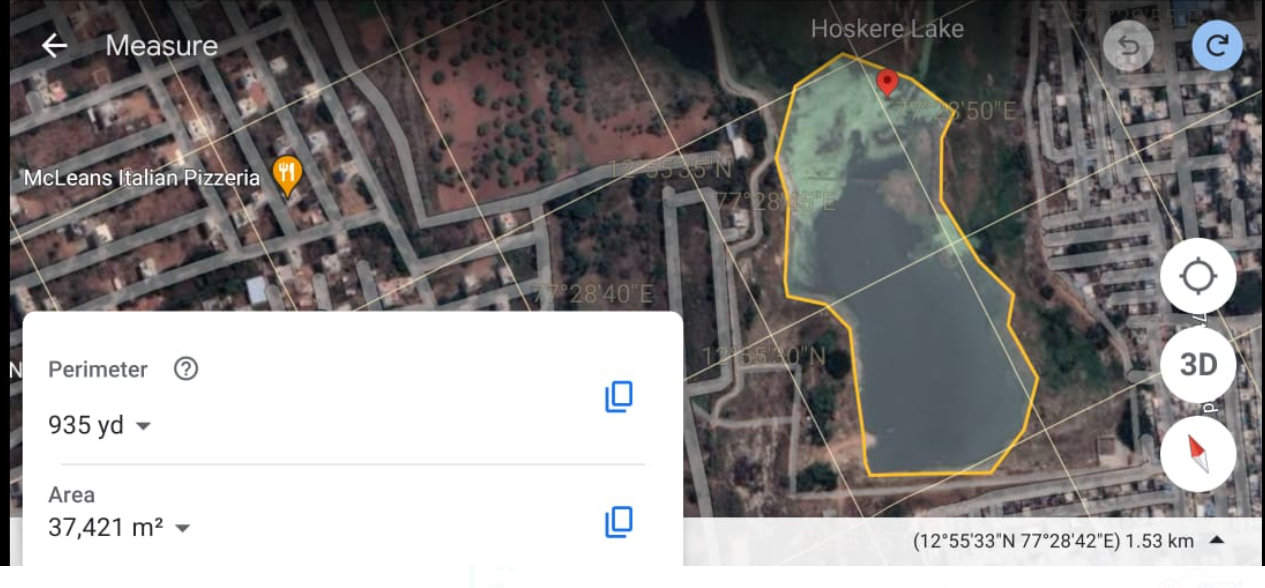 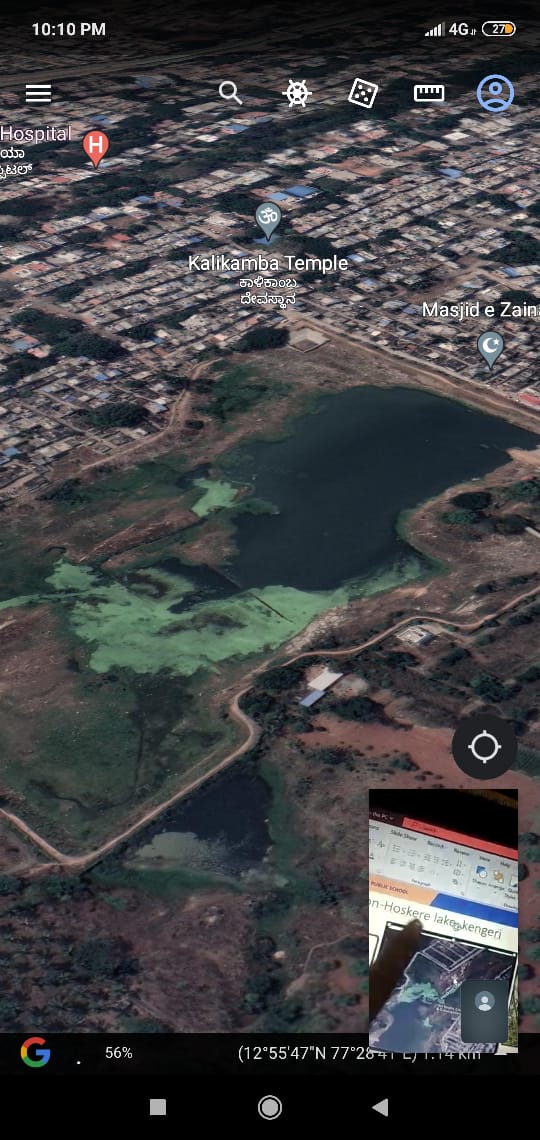 LAKE 2022: Conservation of wetlands: ecosystem-based
12/16/2022
LAKE 2022: Conservation22 of wetlands: ecosystem-based
‹#›
Materials and Methods
Materials: 

Total hardness testing kit

Alkalinity testing kit 

Dissolved oxygen testing kit

pH paper and Universal indicator
4
12/16/2022
LAKE 2022: Conservation22 of wetlands: ecosystem-based
Materials and Methods
Methods:

Collection of water from 2 different sample sites.
Testing of pH values and physical parameters.
Testing of biological parameters using a compound microscope and identification of microbes.
Testing of chemical parameters.
12/16/2022
LAKE 2022: Conservation22 of wetlands: ecosystem-based
‹#›
Results and Discussion -   Physical parameters
‹#›
12/16/2022
LAKE 2022: Conservation22 of wetlands: ecosystem-based
Chemical parameters
12/16/2022
LAKE 2022: Conservation22 of wetlands: ecosystem-based
‹#›
BIO DIVERSITY OF THE LAKE
Flora and Fauna observed around the lake
‹#›
12/16/2022
LAKE 2022: Conservation22 of wetlands: ecosystem-based
PICTURE GALLERY
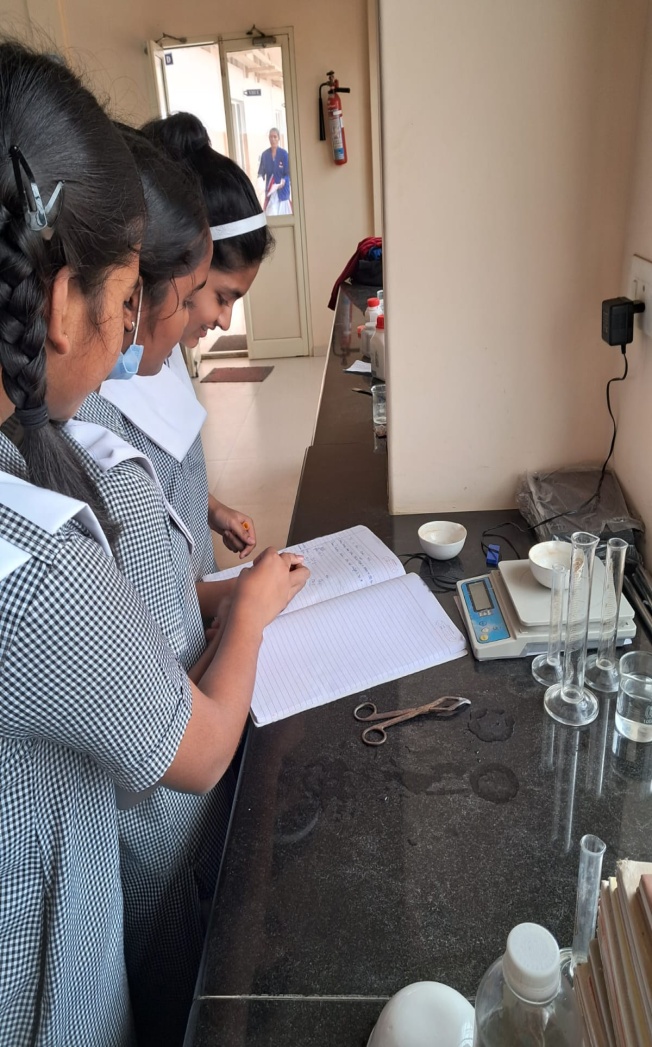 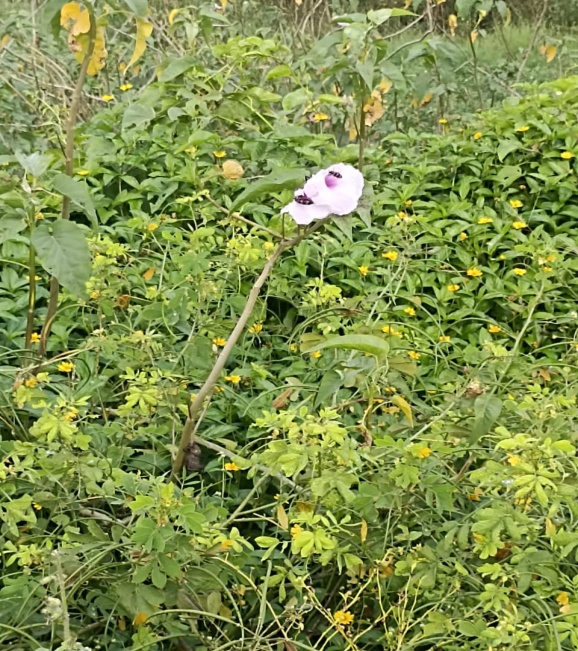 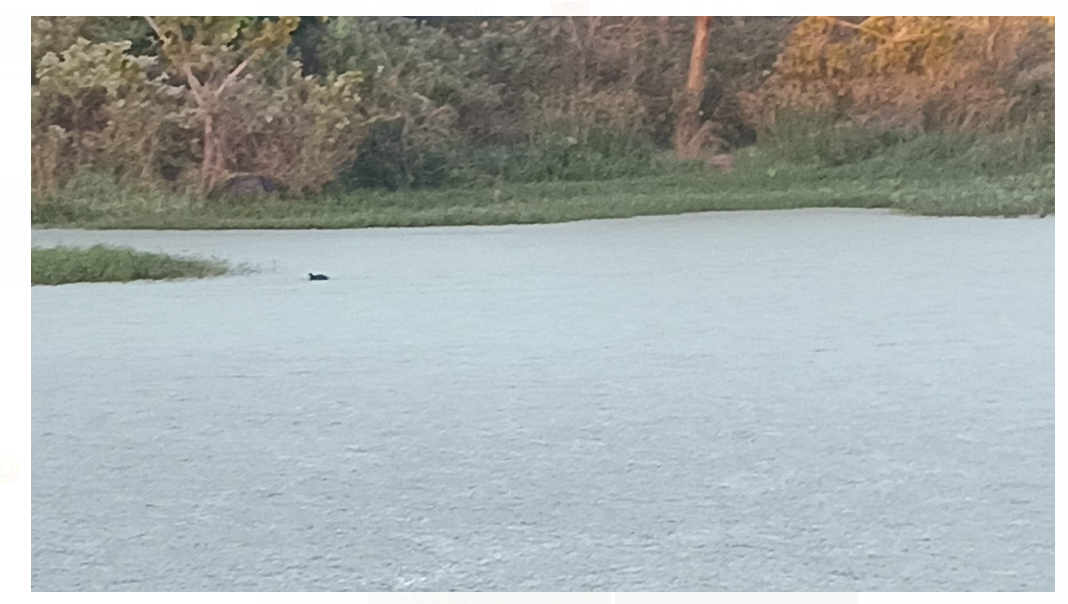 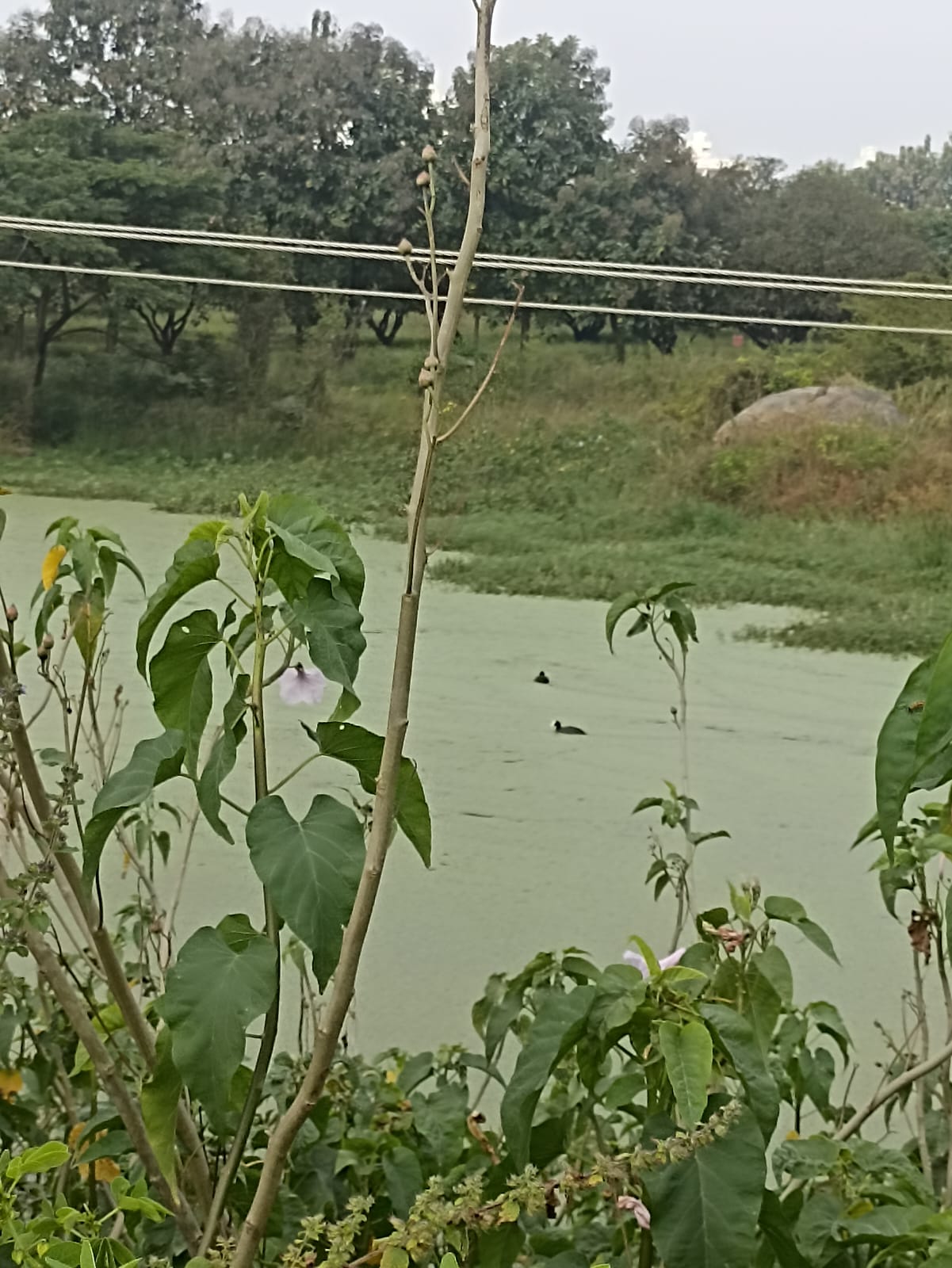 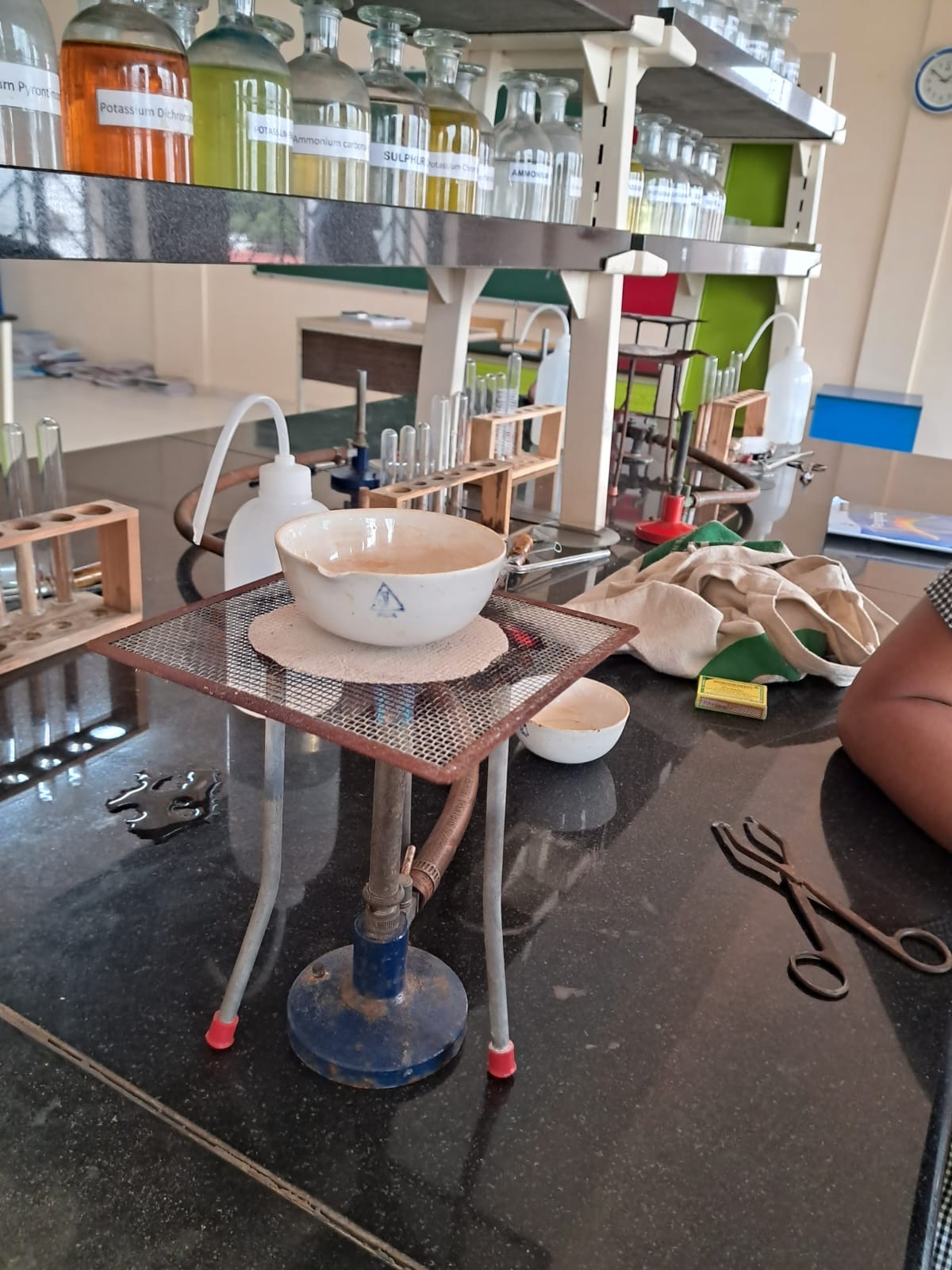 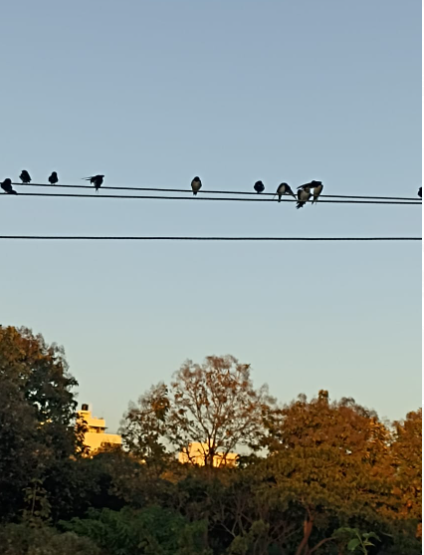 12/16/2022
LAKE 2022: Conservation22 of wetlands: ecosystem-based
‹#›
Conclusions
Intensive growth of weeds on the surface of the lake is blocking the sunlight to enter into the lake.
Lake weeds can harm the aquatic environment directly. They can also affect the health of the environment. Lakes need a balance of plant life. This offsets the available nutrient.
Most importantly, dense lake weed growth can lead to the death of aquatic animals by depleting oxygen in the water at night.
During daylight hours, plants produce oxygen and raise the water pH, yet at the same time the plants respire, removing oxygen and adding carbon dioxide and lowering the pH.
12/16/2022
LAKE 2022: Conservation22 of wetlands: ecosystem-based
‹#›
Recommendations
Phyto filtration involves the plant roots or seedling for removal of metals from aqueous wastes. In Phyto stabilization, the plant roots absorb the pollutants from the soil and keep them in the rhizosphere, rendering them harmless by preventing them from leaching.
12/16/2022
LAKE 2022: Conservation22 of wetlands: ecosystem-based
‹#›
Acknowledgment
We are honored to be a part of the lake symposium project 2022-2023.
We would like to thank IISC team and our respected teachers of Vidyaniketan for providing us with the opportunity and for their guidance.
12/16/2022
LAKE 2022: Conservation22 of wetlands: ecosystem-based
‹#›
References
Scource-www.wikihow.com/

https://www.extension.iastate.edu
12/16/2022
LAKE 2022: Conservation22 of wetlands: ecosystem-based
‹#›
Thank You
12/16/2022
LAKE 2022: Conservation22 of wetlands: ecosystem-based
‹#›